Мбоу сош №51 2Б классКиноурок “5 дней”
Основная мысль – созидательный труд, 
бескорыстная помощь, трудолюбие
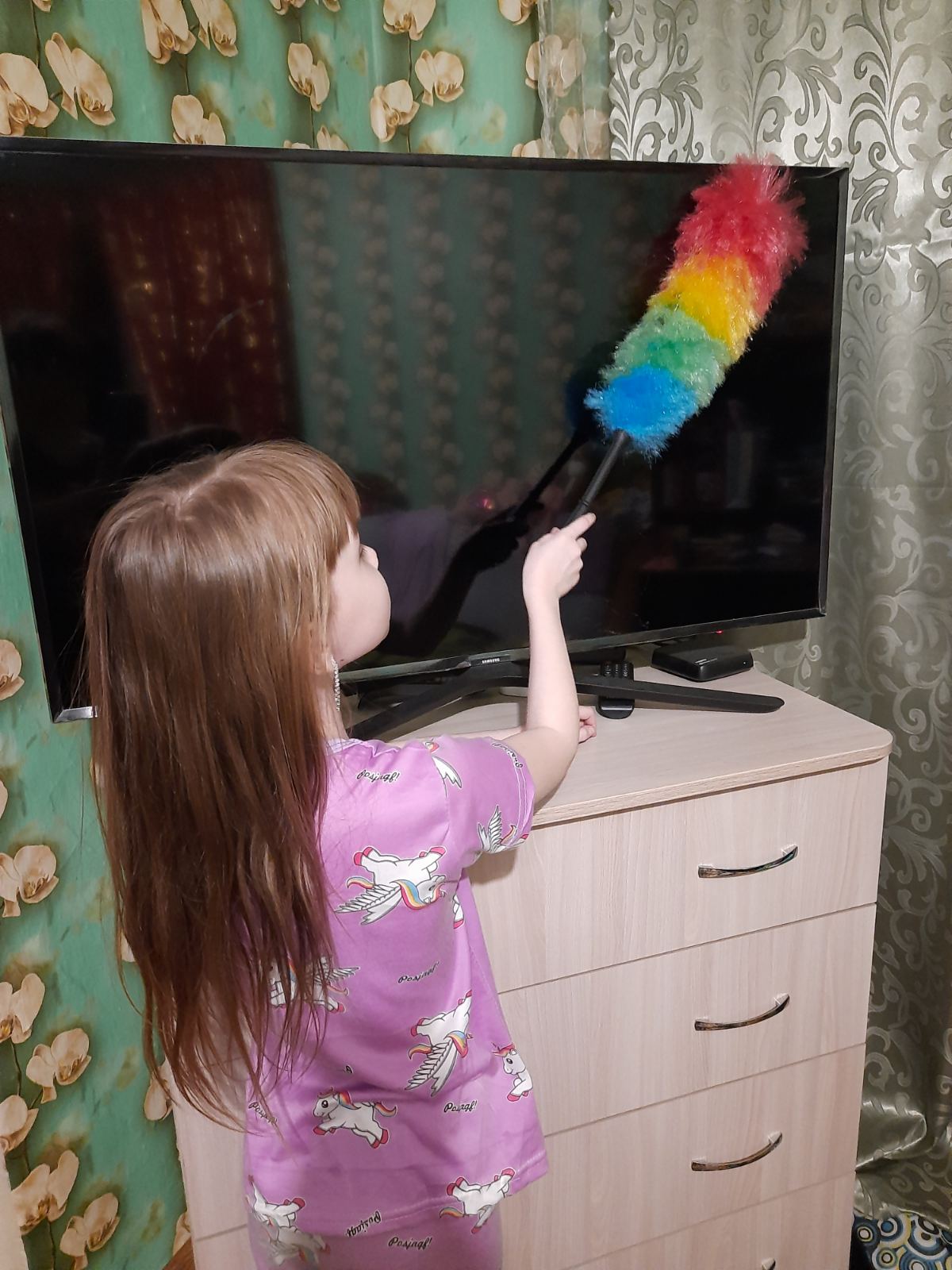 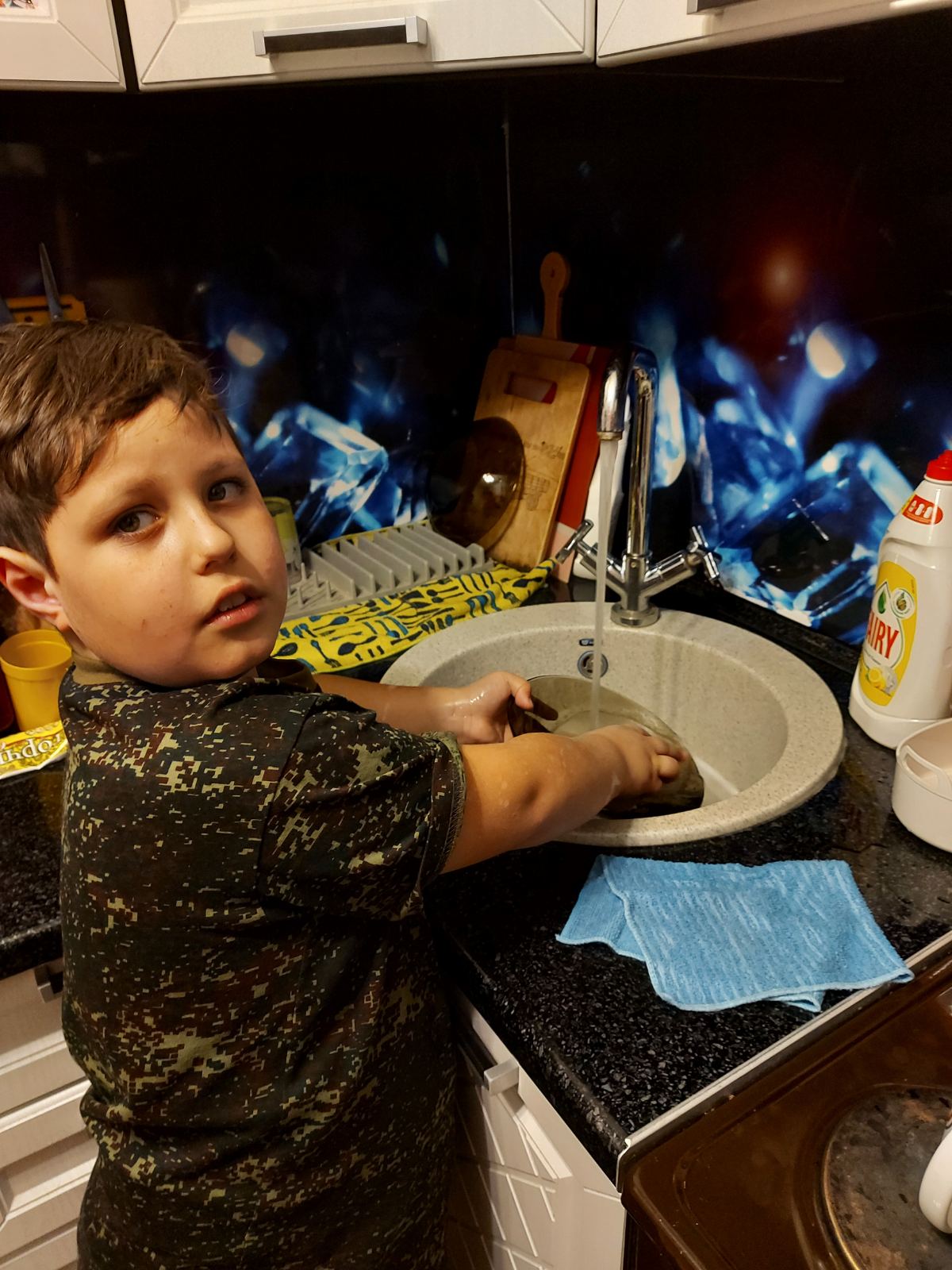 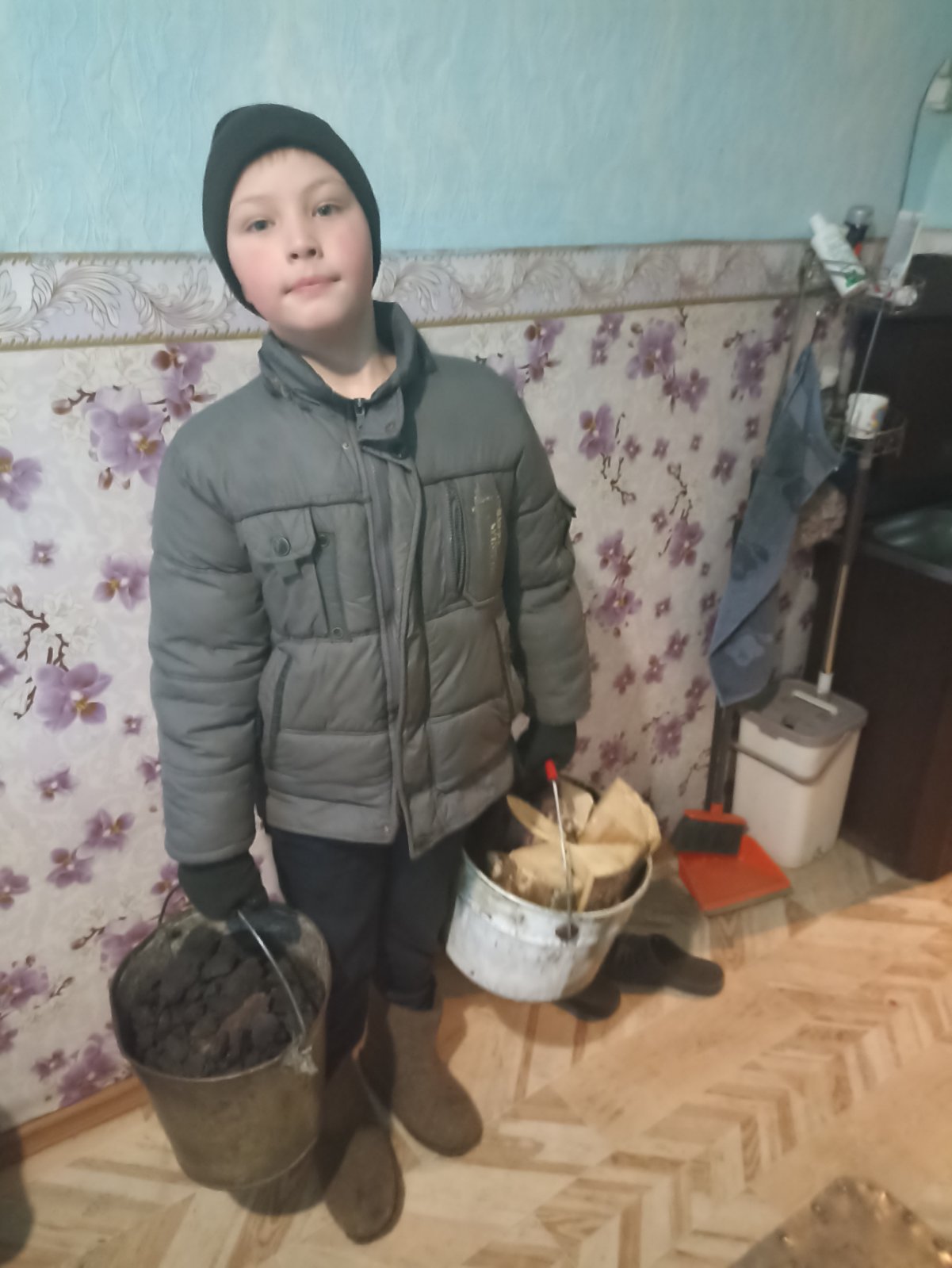 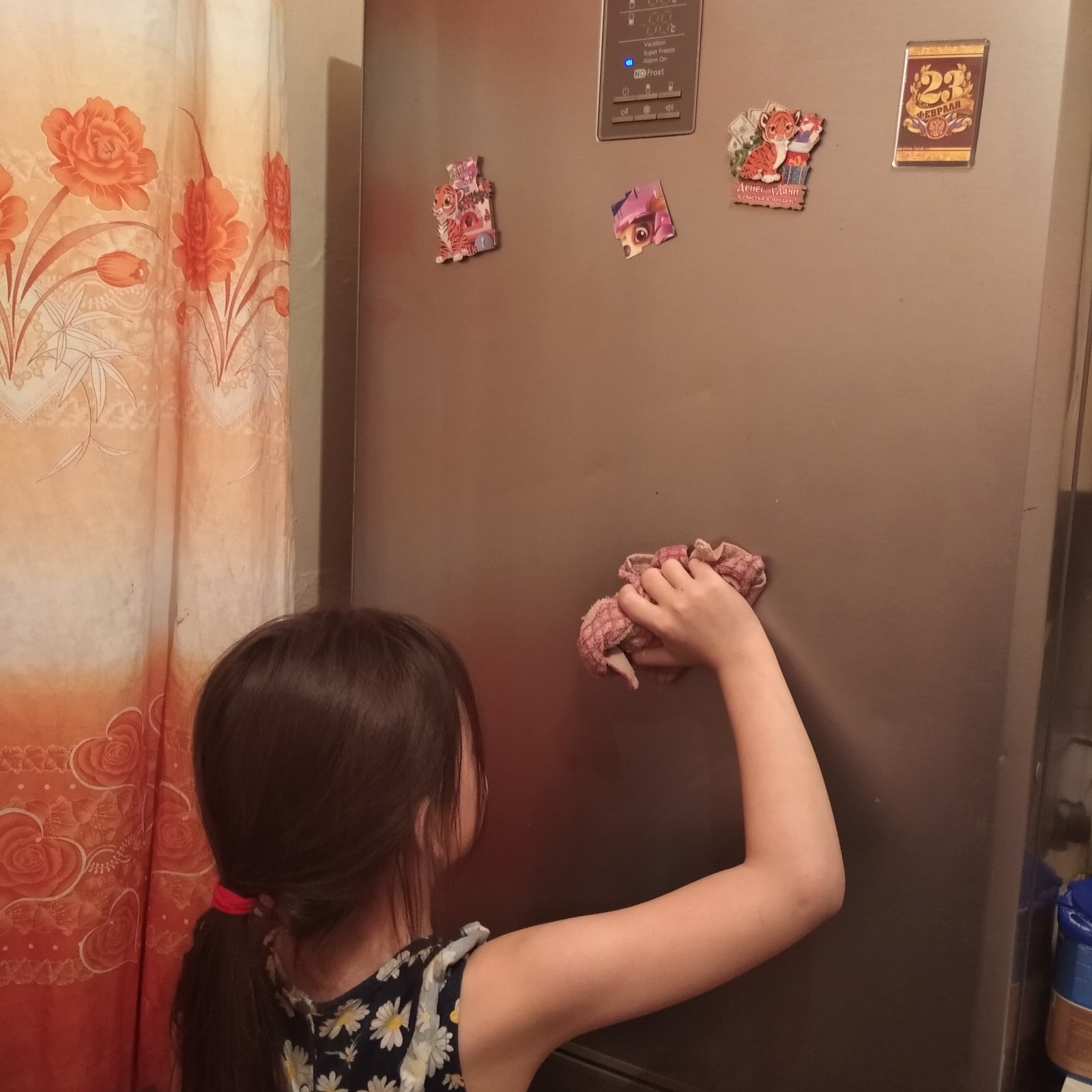